GOODWILL MESSAGE FROM THE DEPUTY VICE CHANCELLOR FOR ACADEMIC ADMINSTRATION
PROTOCOLS: 
The President/Vice Chancellor of BU, Prof. Ademola Stephen Tayo,
Other Principal Officers/Associate Principal Officers of BU
The Dean, staff & faculty members of the School of Nursing
Provosts of Colleges, Deans of Schools & Heads of Departments
Secretary General/Chief Executive Officer of the Nursing and Midwifery Council of Nigeria 
Our facilitators from the United State of America
Permanent Secretary, Ogun State Ministry of Health, 
Permanent Secretary, Ogun State Hospitals’ Management Board, 
Executive Secretary, Ogun State Primary Health Board,
Chairman, National Association of Nigeria Nurses and Midwives,
All attendees to 4-Day Workshop for Nurses.
Ladies and Gentlemen
It is really a happy occasion for me to present this goodwill message from the Division of Academic Administration of BU where the School of Nursing is domiciled.  It is interesting to note that this 4-Day workshop is a tripartite collaborative venture organized by:
The International Outreach Health Educators (IOHE), United States of America,
The School of Nursing, Babcock University, Nigeria, and 
The Nursing and Midwifery Council of Nigeria (NMCN) Nigeria.
CONGRATULATIONS!
I congratulate the organizers of this 4-day international workshop for our nurses.  The theme for this workshop is: This Mission is Possible:  Excellence in Nursing Practice and Leadership for Success.  
Ladies and Gentlemen, permit me at this point, as I present this Goodwill Message, to propose a slogan for this international workshop based on this theme.  
Your response should be Mission Possible:
PROPOSED SLOGAN FOR THIS 4-DAY WORKSHOP
Attaining Excellence in Nursing Practice is - Mission Possible
Developing Effective Leadership in Nursing Practice is - Mission Possible
Achieving Success in Nursing Practice is - Mission Possible.
HOW TO MAKE THIS MISSION POSSIBLE
Making the mission of nurses possible is the essence of this international gathering for these 4 days.  
One of our greatest challenges in Nigeria today is the health and wellness of our people.  Nurses are at this center of providing a solution to this problem.  If we as a nation must meet this challenge, then nurses must be appropriately empowered with relevant ethical, emotional, intellectual, physical, financial and spiritual skills that are needed for this profession to continue to thrive.  
The GOD factor must also be taken into consideration.  This is because, with GOD, all things are possible.
WHY MUST WE MAKE THIS MISSION POSSIBLE?
NEED TO WORK TOGETHER
Therefore, in our attempt to maintain the goodwill of this noble profession, in an era of dwindling economic resources, JAPA Syndrome, we need to collaborate, synchronize and synergize our energies as stakeholders.
The Ogun State Ministry of Health, the State Hospitals’ Management Board, 
State Primary Health Board, National Association of Nigeria Nurses and Midwives,
I believe that as you deliberate at this training session within these 4 days, you will come up with even more innovative ways through which we can produce and retain nurses who will ultimately impact our medical facilities for good.  
It is also expected that through this workshop we will discover better ways of making the nursing profession more attractive in Nigeria.
Through our plenary sessions by our erudite facilitators, our workout sessions and general interactions, we will surely achieve the noble objectives of this workshop.
Finally, I wish you a successful and rewarding workshop experience. I  look forward to getting recommendations from this training session that will improve the efficiency and proficiency of the nursing profession in an era of recurring pandemics, economic challenges, insecurity, and the JAPA syndrome among others.
Philemon Omerenma Amanze
amanzep@babcock.edu.ng, poamanze@gmail.com, +234 803 545 4444
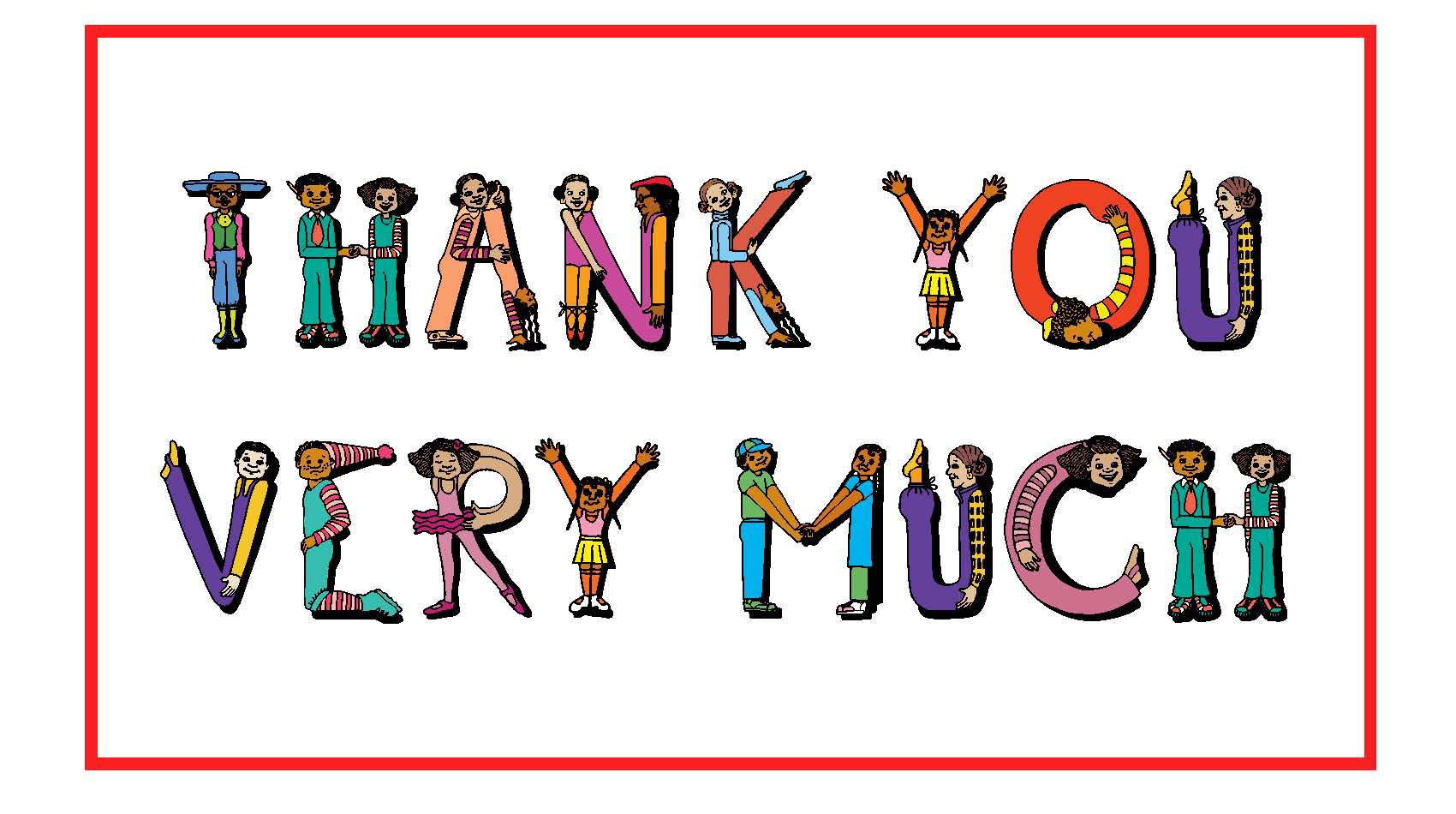 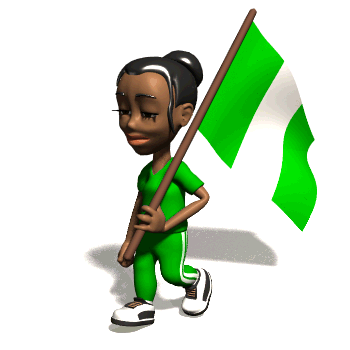